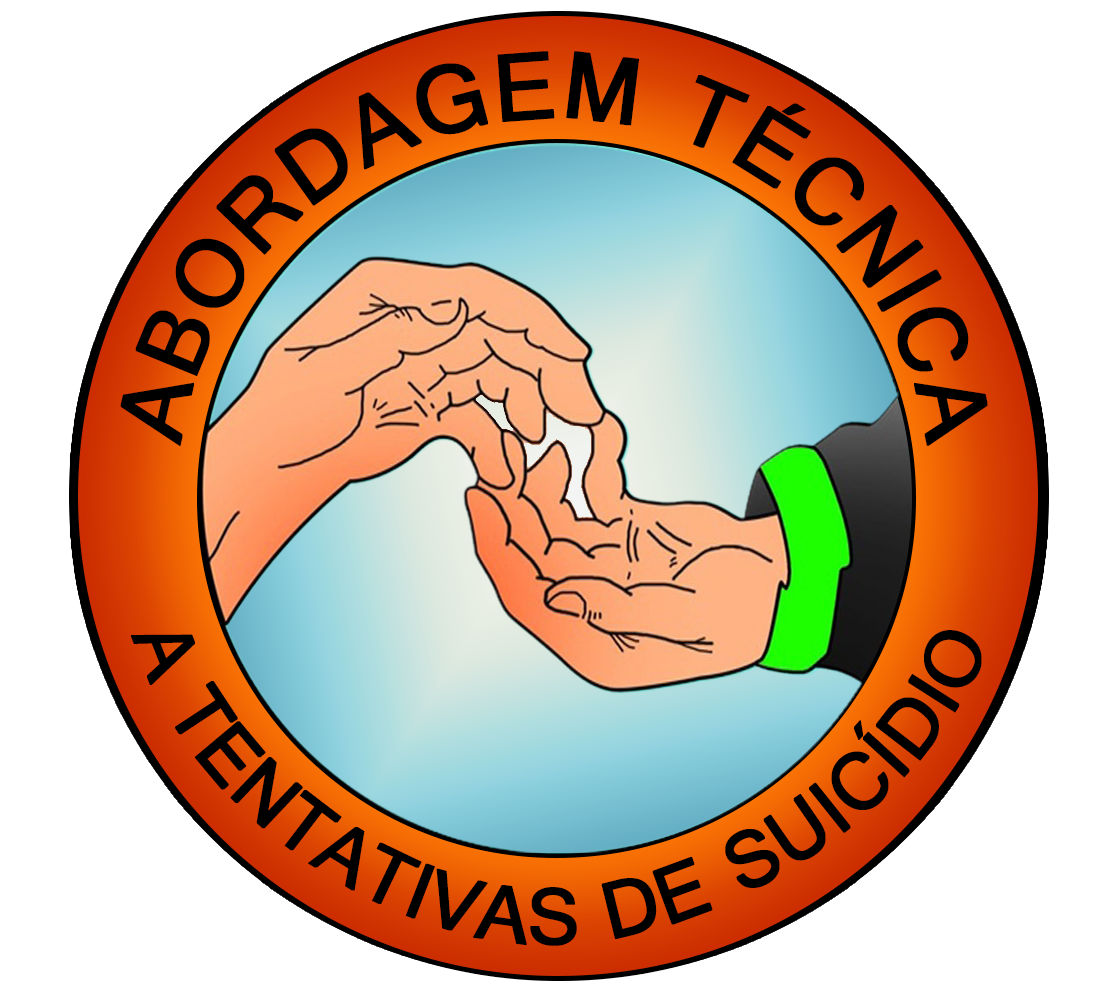 O FENÔMENO SUICIDA NAS POLÍCIAS DO BRASIL- UM OLHAR HUMANIZADO
COMPARATIVO ENTRE 2017 E 2018
73
42,5%
Fonte: DE LIMA, Wagner S. (Coord)
NÚMERO DE SUICÍDIOS DE POLICIAIS POR ESTADOS DA FEDERAÇÃO- 2017/2018
Estado                      Óbitos 2017              Óbitos 2018          Taxa 2017          Taxa 2018

SP                                   26                                 30                        22.15                  25.56

MG                                10                                  14                        19.32                  27.04   

PR                                   8                                   11                         30.73                 42.26

DF                                   2                                    8                           11.1                   44.41

RS                                   3                                     7                          12.48                 29.13
Fonte: DE LIMA, Wagner S. (Coord)
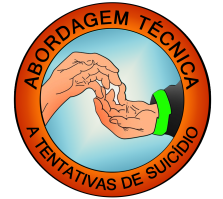 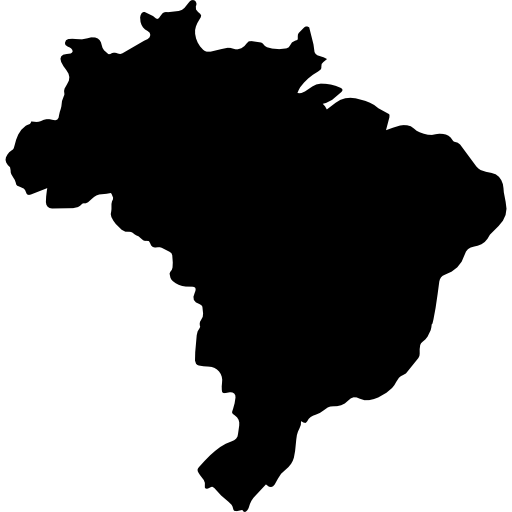 Taxa de Suicídio da População Brasileira- 5,85/ 100 mil habitantes
Taxa de Suicídio de Policiais- 16,4/ 100 mil habitantes
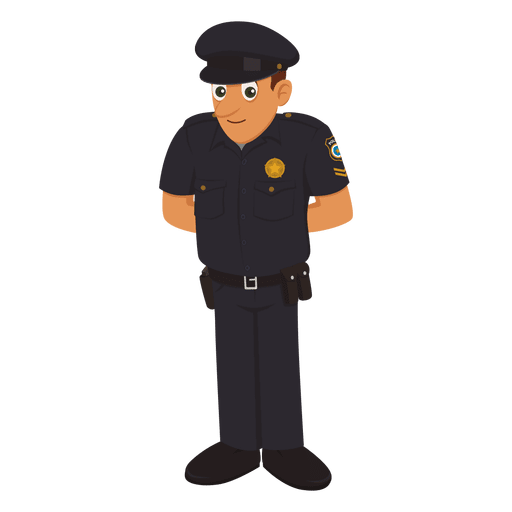 Um policial brasileiro é 2,8x mais propenso ao suicídio
Fonte: DE LIMA, Wagner S. (Coord)
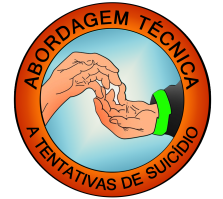 68%
Fonte: Ouvidoria- SP
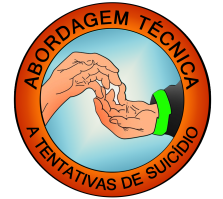 ANÁLISE DOS FATORES SOMATÓRIOS DE POLICIAIS
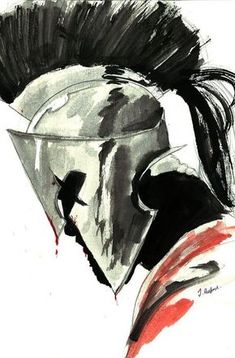 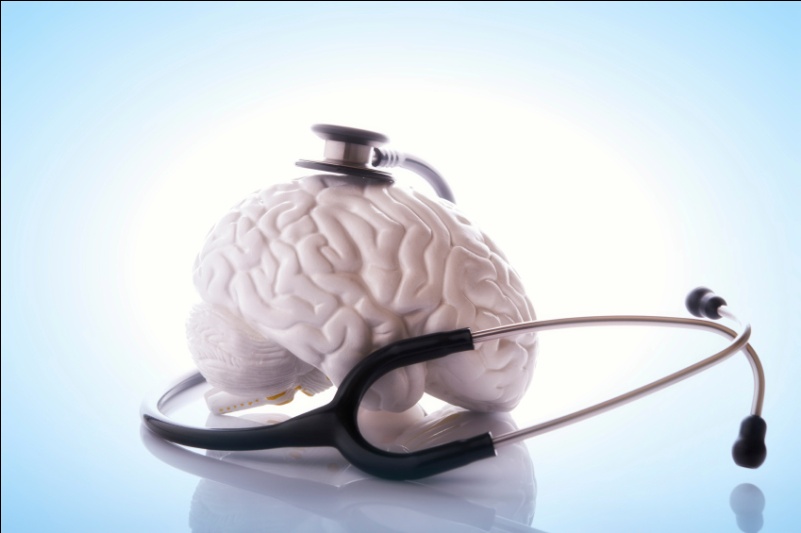 PRECONCEITO SAÚDE MENTAL
ETHOS DO GUERREIRO
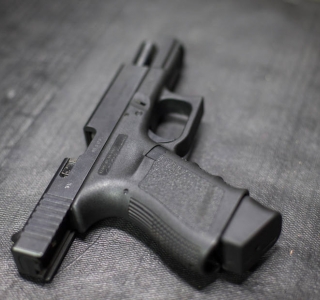 MÉTODO SEMPRE PRÓXIMO
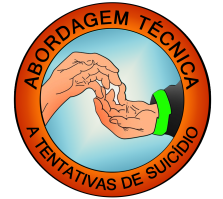 CENTRO DE APOIO PSICOSSOCIAL DA PM DE SP
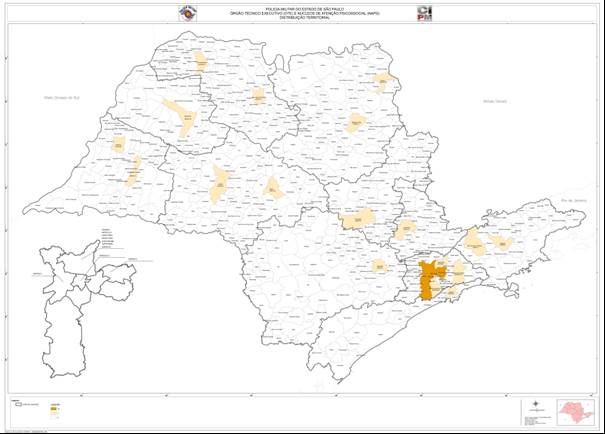 35 NAPS
  PALESTRAS PREVENTIVAS (Escolas)
  PROGRAMA DE ACOMPANHAMENTO E         APOIO AO PM
  PROGRAMA PREVENÇÃO DO SUICÍDIO
  PROGRAMA DE APOIO PSICOSSOCIAL EM INCIDENTES CRÍTICOS
 PROGRAMA DE SENSIBILIZAÇÃO PARA ENCERRAMENTO DE CARREIRA.
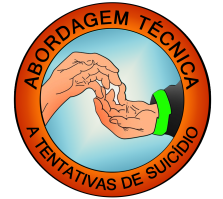 ABORDAGEM DIRIGIDA PARA UMA CRISE SUICIDA
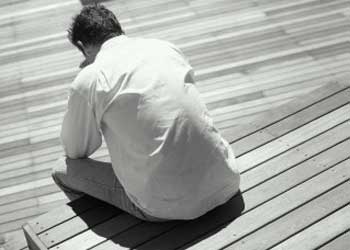 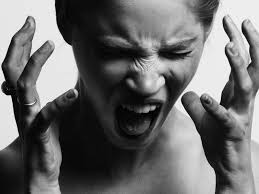 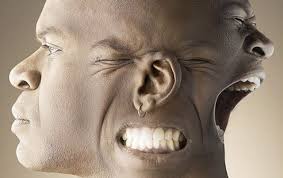 TÉCNICA DESENVOLVIDA PELO CORPO DE BOMBEIROS DE SP E ADOTADA EM 12 ESTADOS
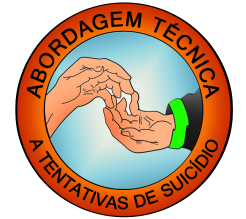 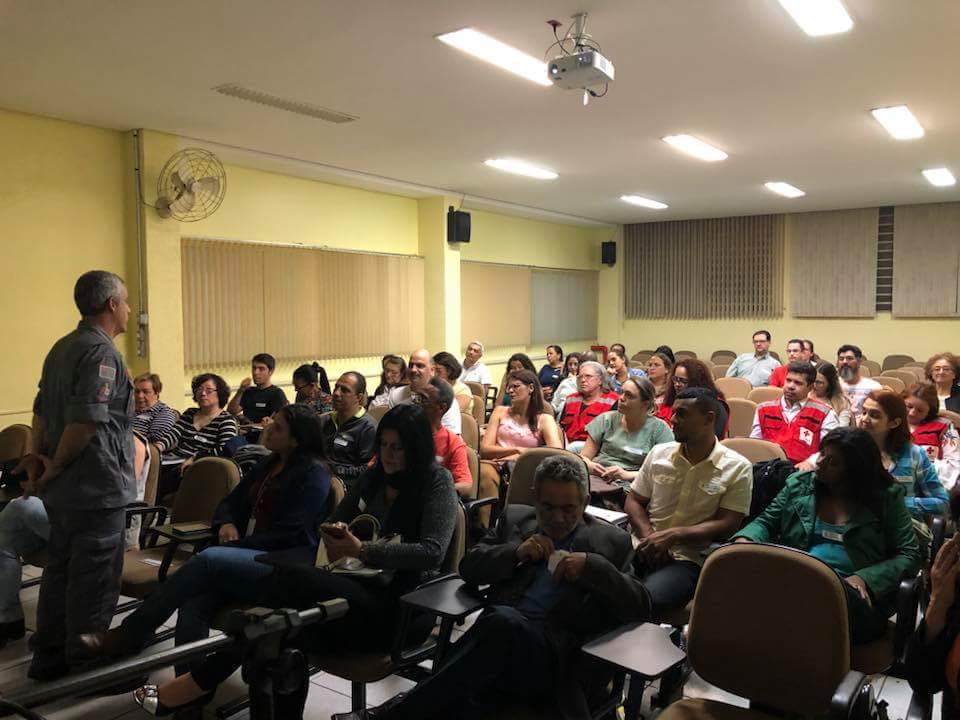 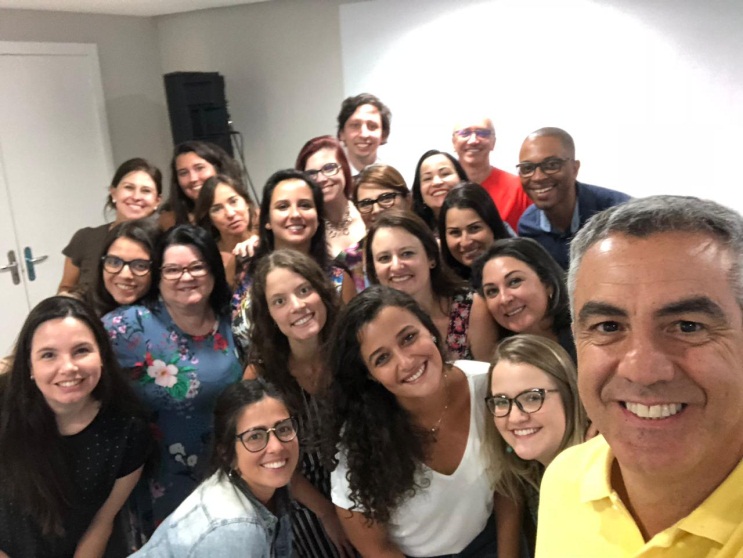 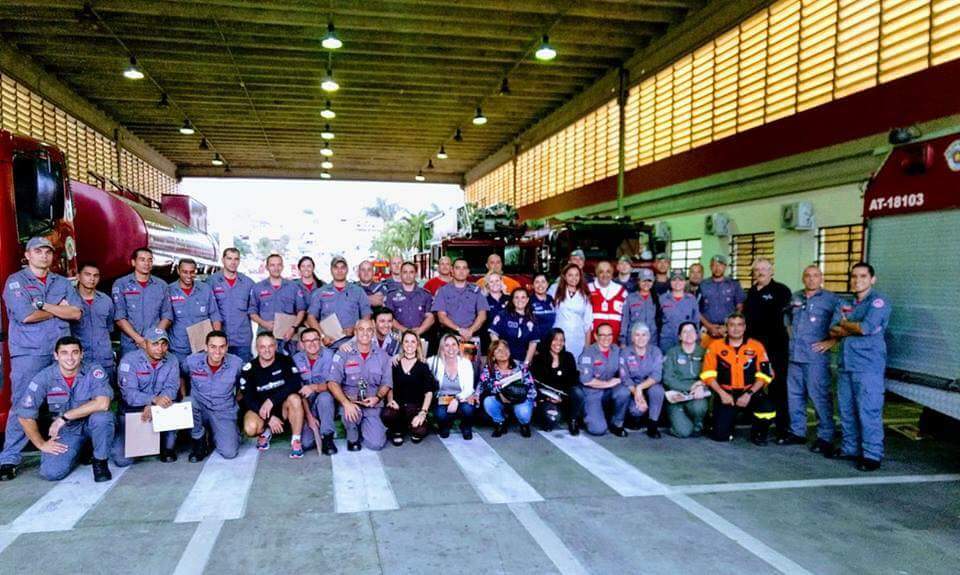 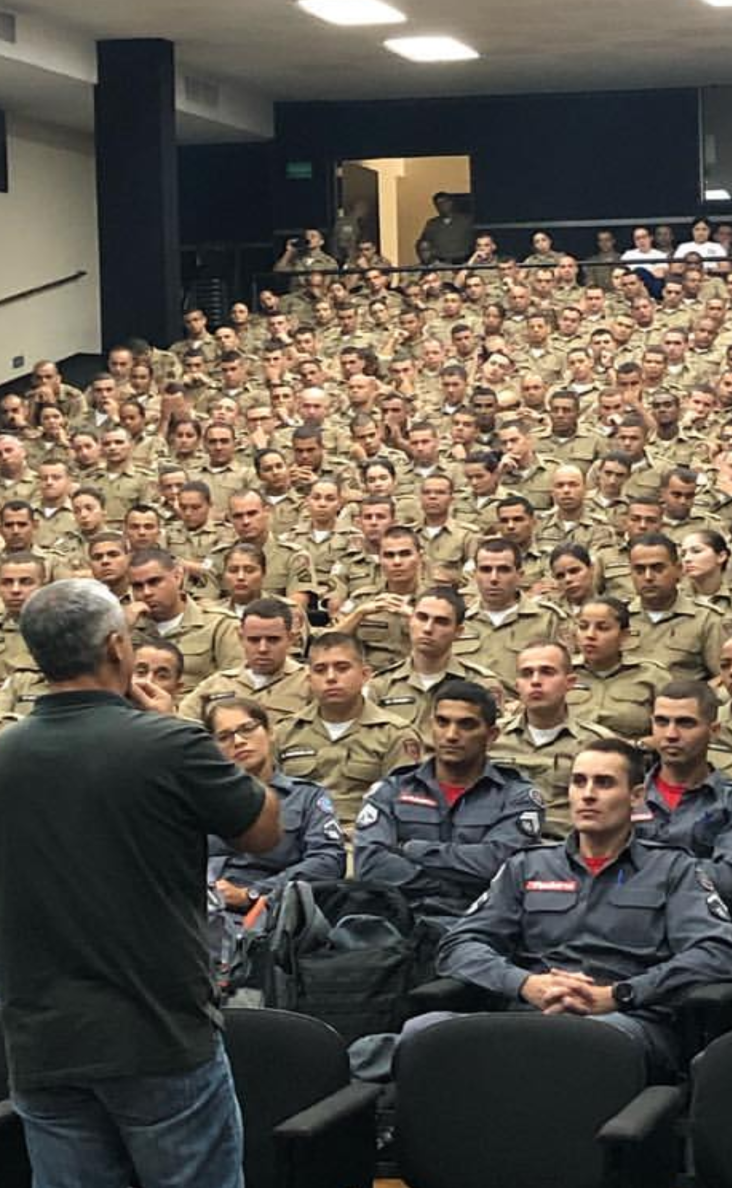 Mais de 10.000 participantes desde 2018!!!
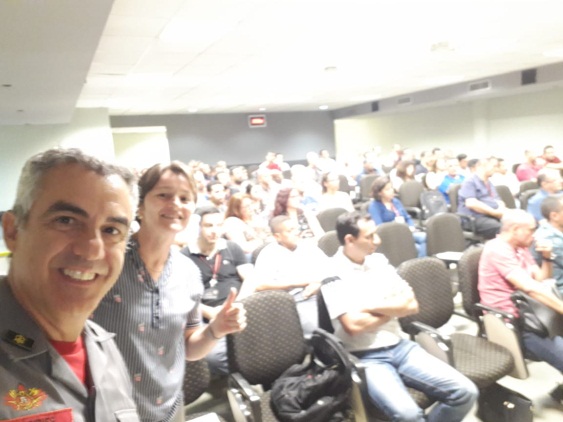 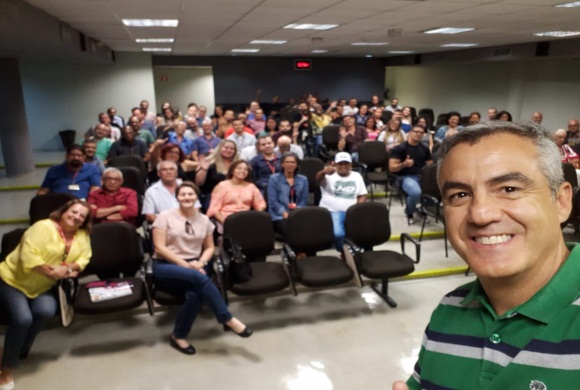 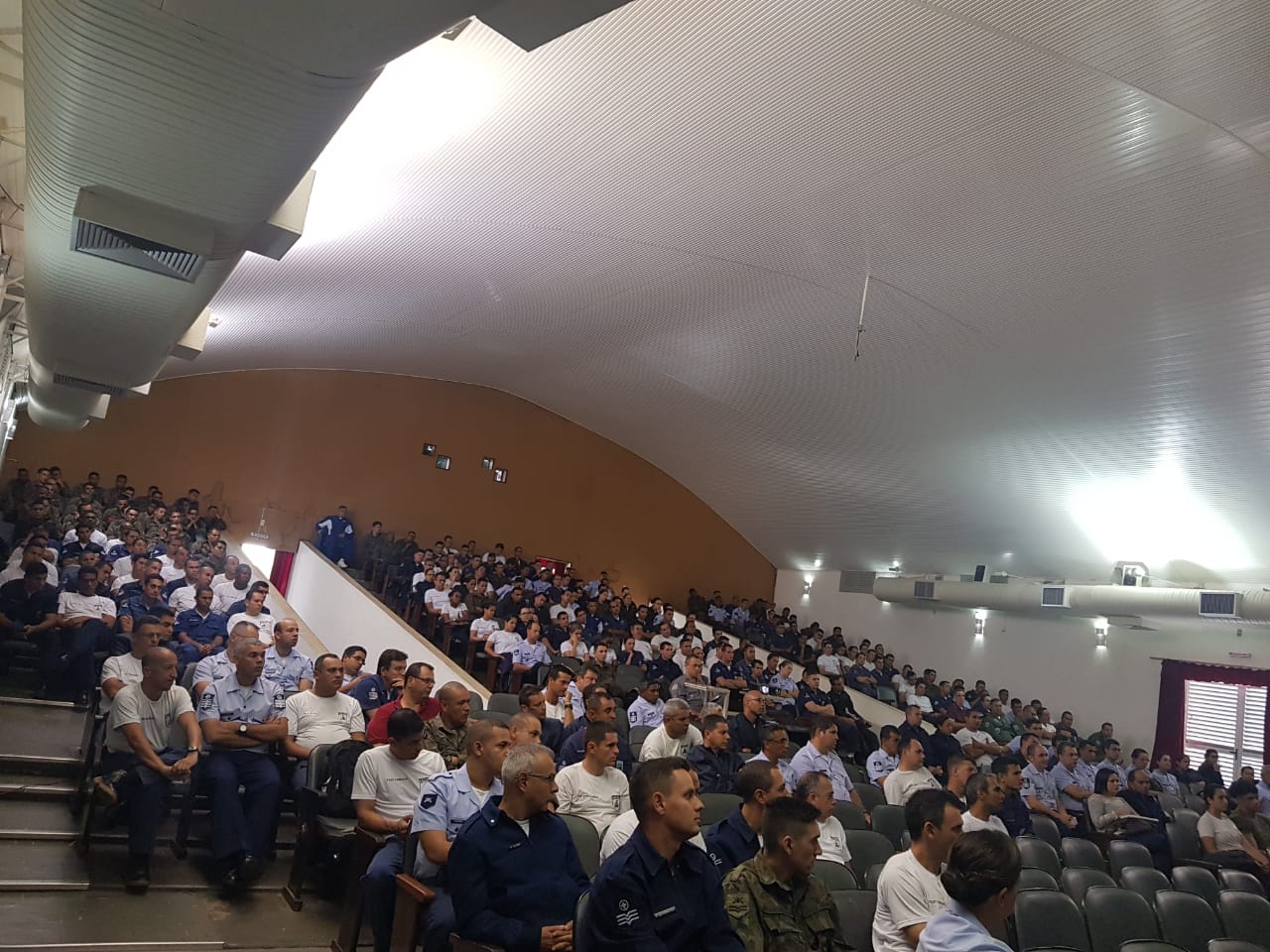 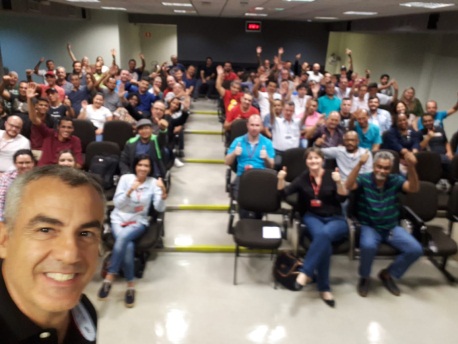 O CURSO
# 11 Cursos já efetuados
# 302 abordadores em SP
# 66 em outros Estados
# Processo Seletivo Técnico
# Meta para 2019- 04 cursos
#Estados que seguem a doutrina de SP:
 RS, PR, RJ, MS,BA,MA,ES,DF,PB,MG,SC e RR.
#Corporações: CPTM-SP; ETEC; Metrô-SP; CCR; CVV; ABEPS, VITA ALERE
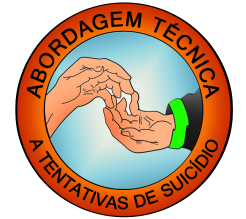 O PRIMEIRO CURSO DE ABORDAGEM NO BRASIL-2015
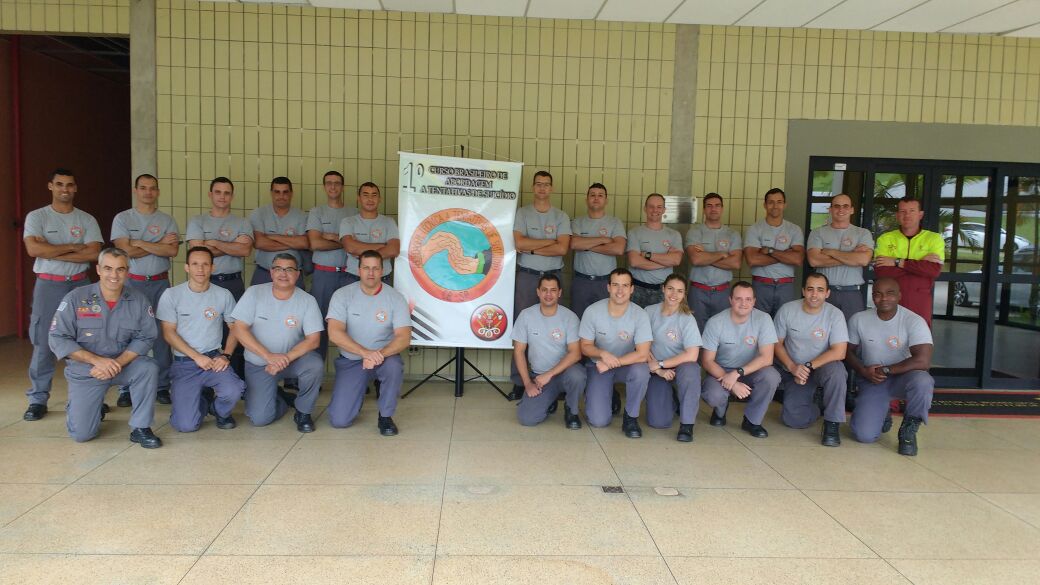 MUITO OBRIGADO!
Contatos:

Facebook:  Major Diógenes Munhoz

Instagram: diogenes.munhoz
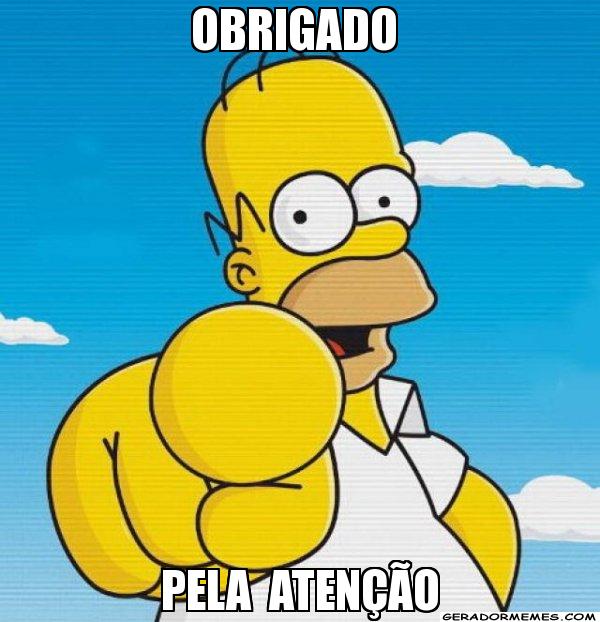 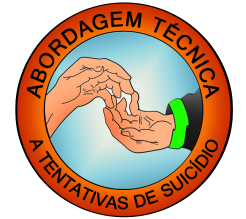